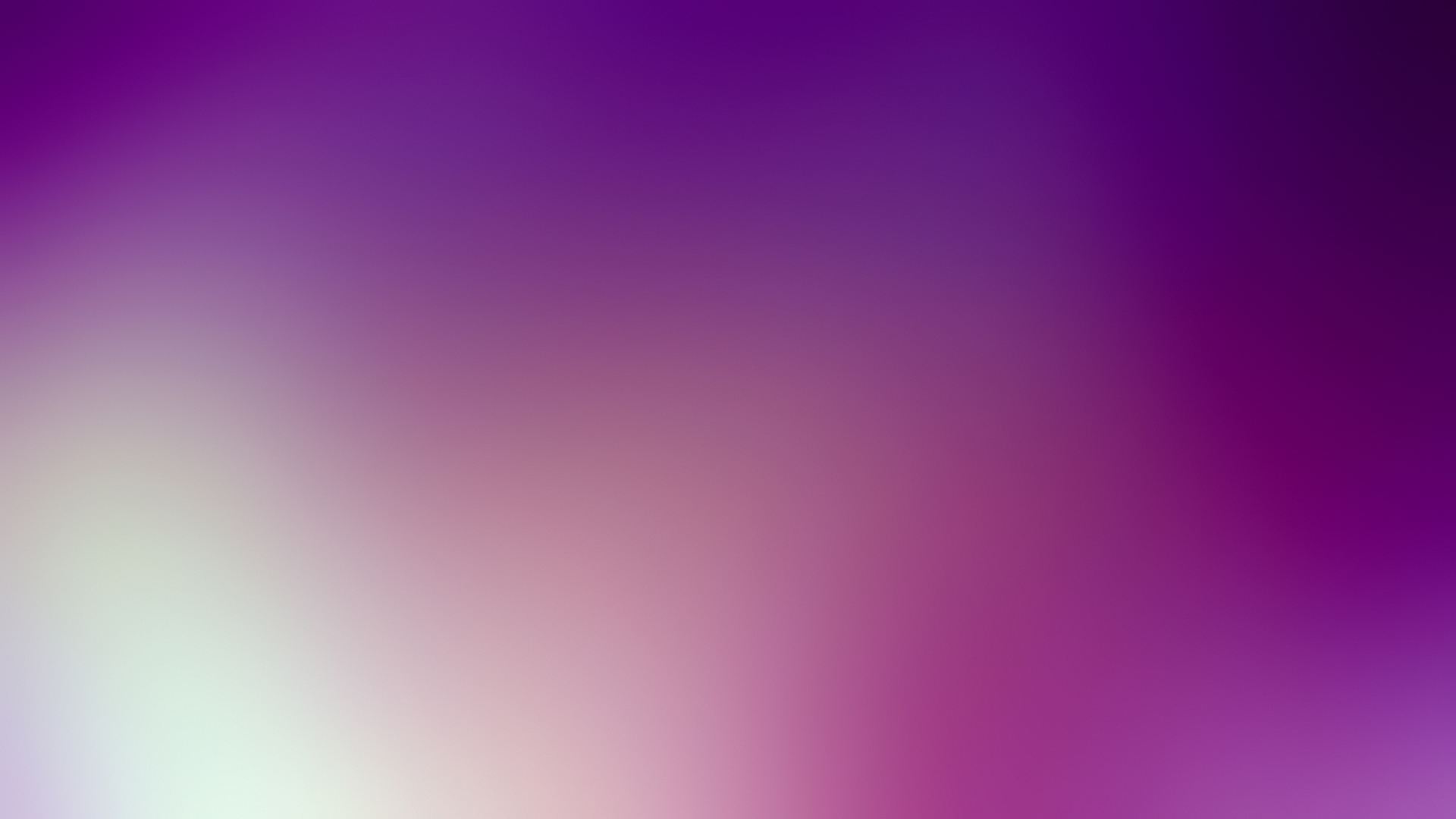 柳州市应对新冠肺炎疫情期间
应急周转资金新举措解读
柳州市中小企业服务中心
2020年3月1日
应对疫情期间应急周转资金新规定
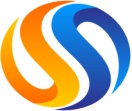 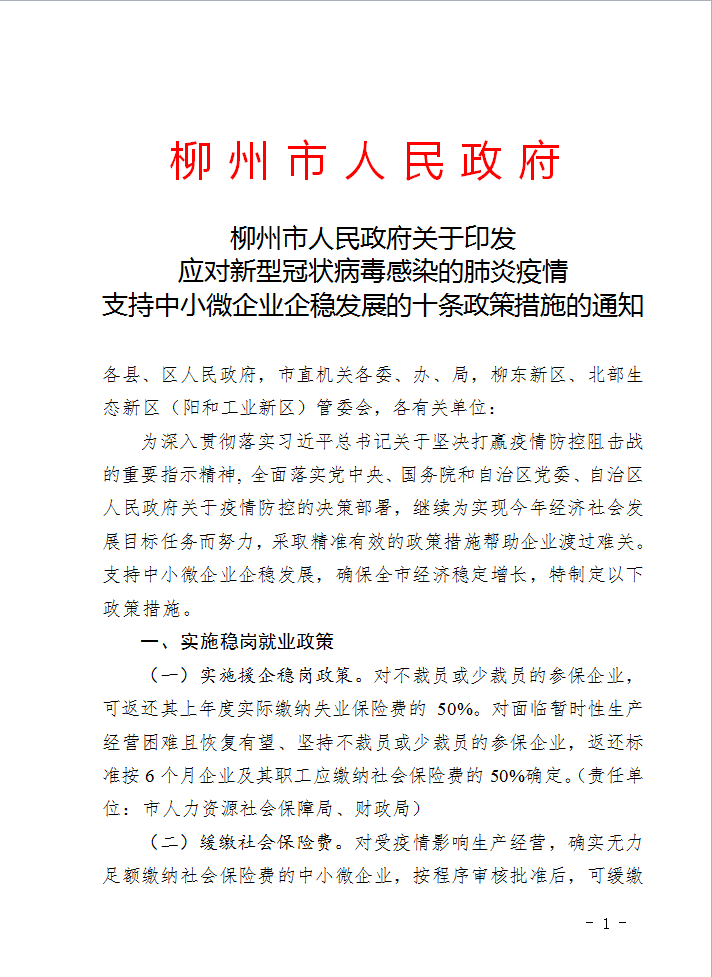 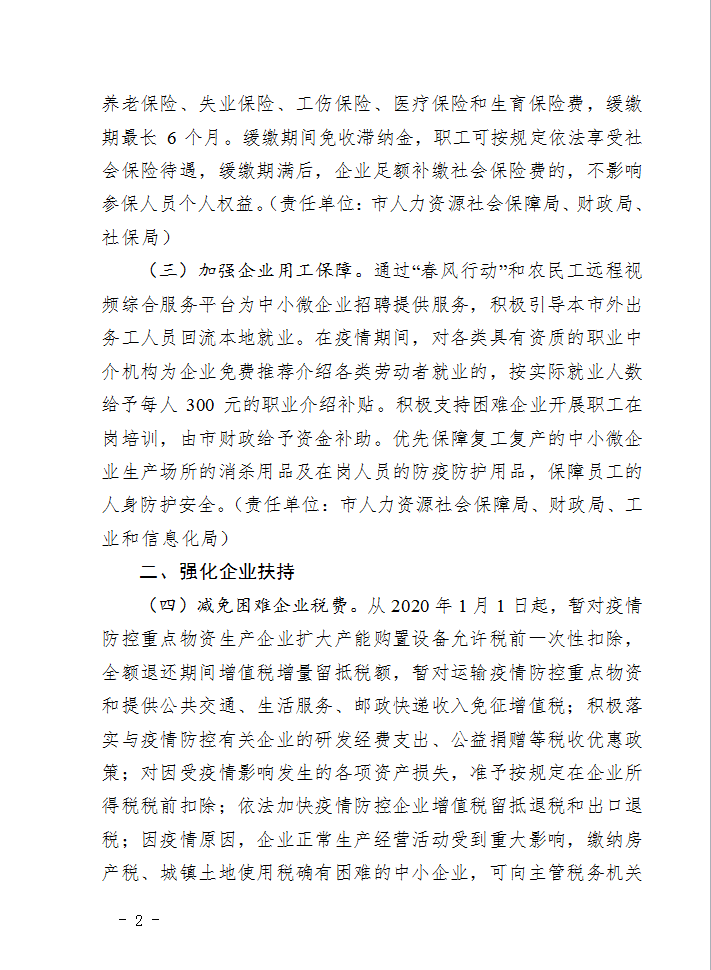 应对疫情期间应急周转资金新规定
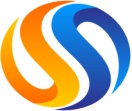 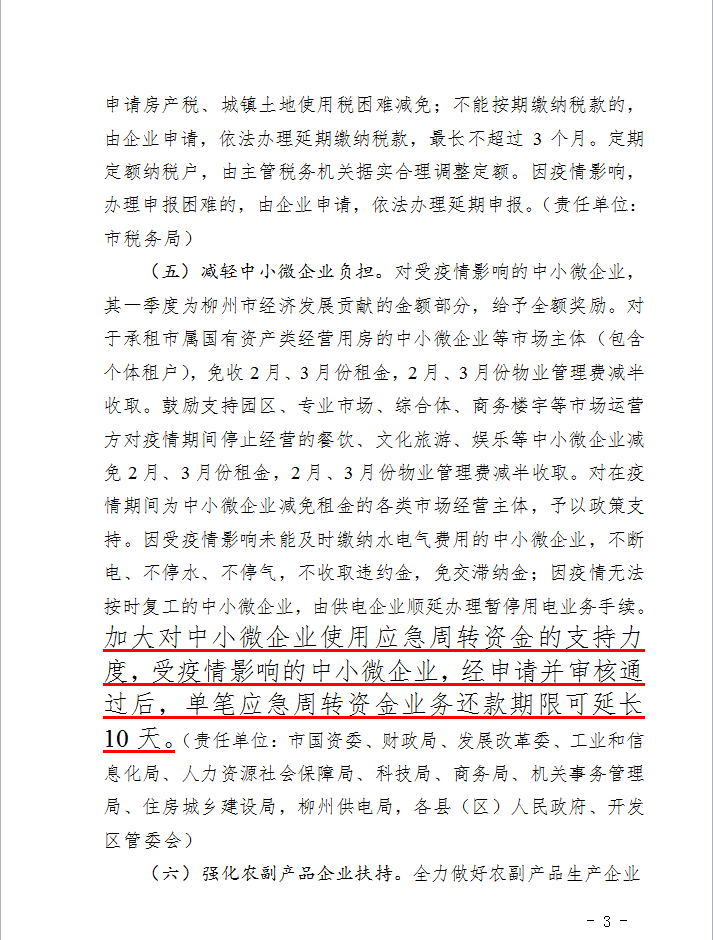 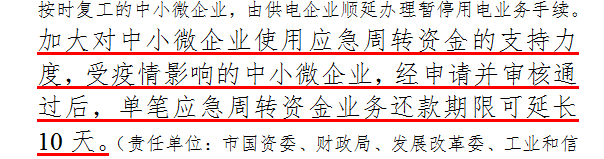 前后对比
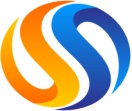 延期申请条件
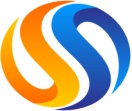 1. 合作金融机构在贷（在保）客户，正在使用应急周转资金的企业


2.受疫情影响，因回款困难、员工工资支付、原材料采购等原因导致资金紧张，无法按协议约定期限归还借用应急周转资金的企业
延期申请条件
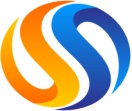 建议：合理测算自有资金情况，尽量在到期前提前一周提出申请，以便审批及对后续应急周转资金申请安排进行调整
应急周转资金延期申请流程
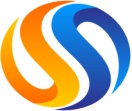 延期申请书示例
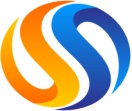 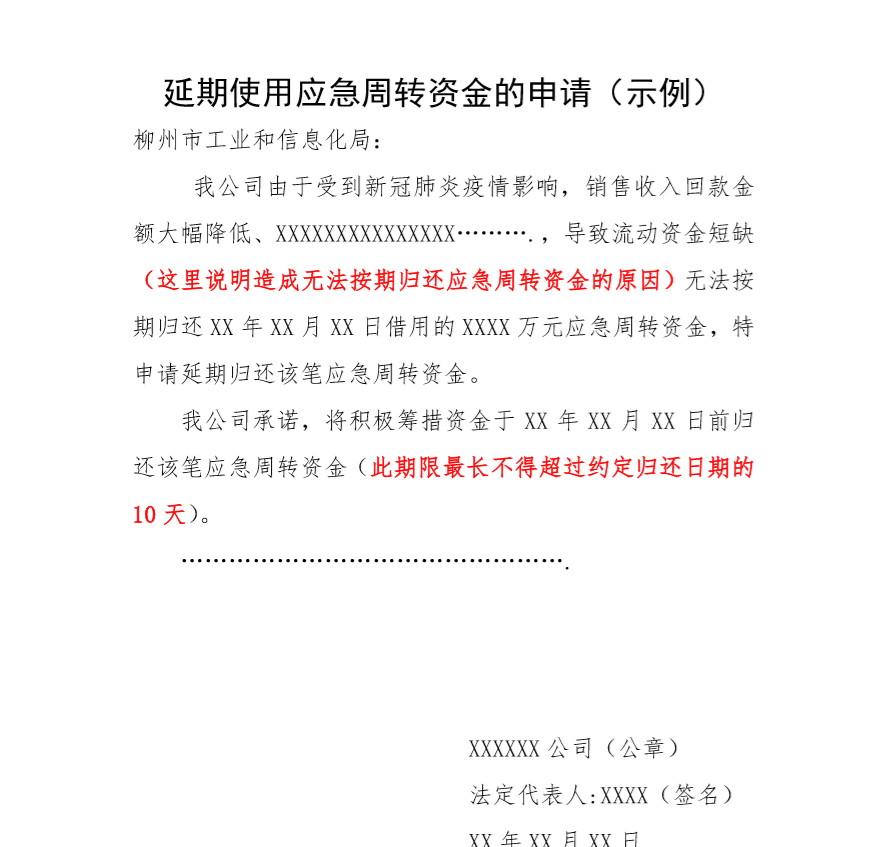 应急周转资金相关申请条件查询
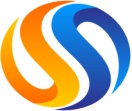 请登录柳州市中小企业服务中心官网查询
网址：https://www.smelz.com.cn
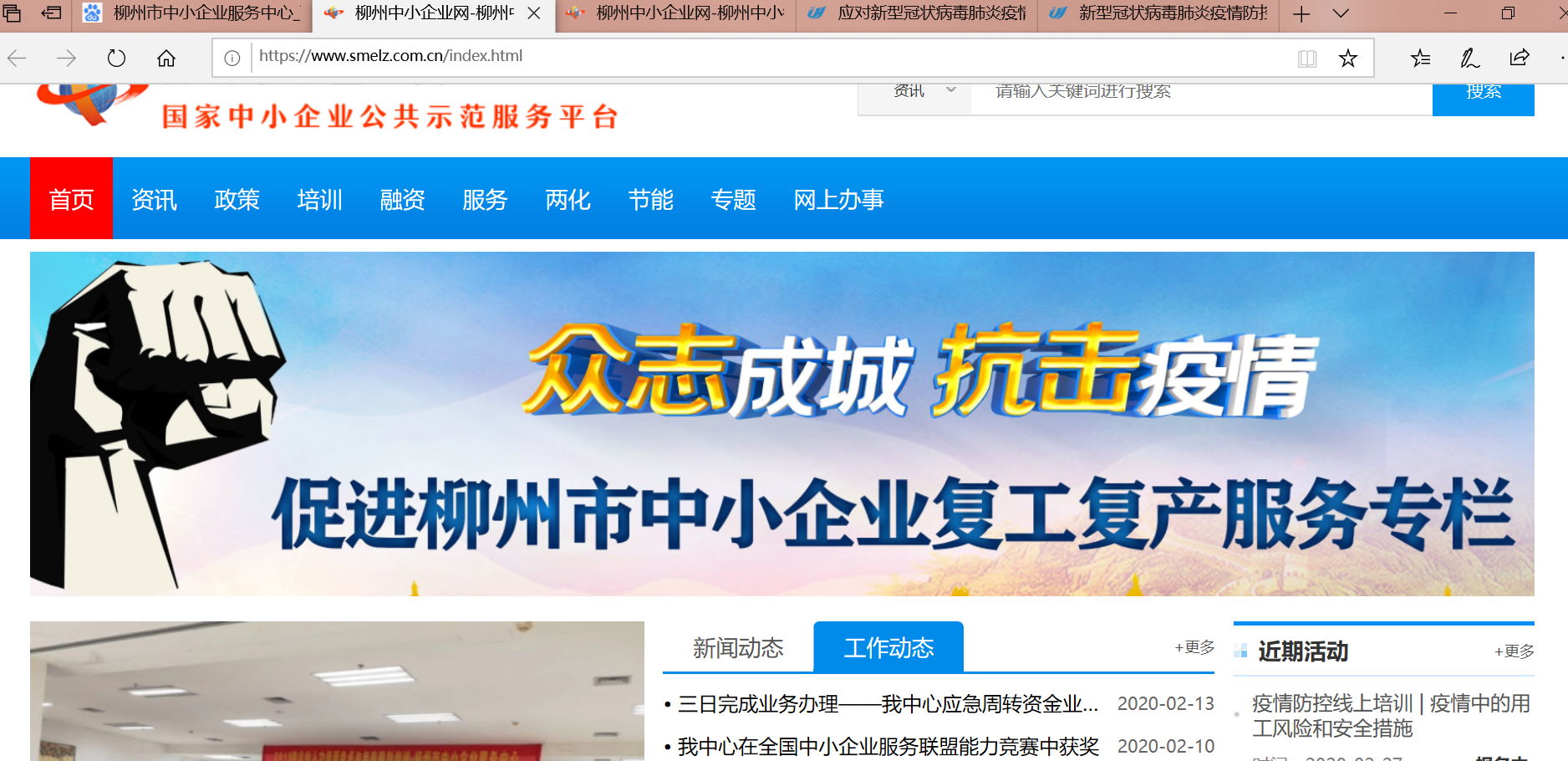 点此进入
应急周转资金相关申请条件查询
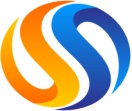 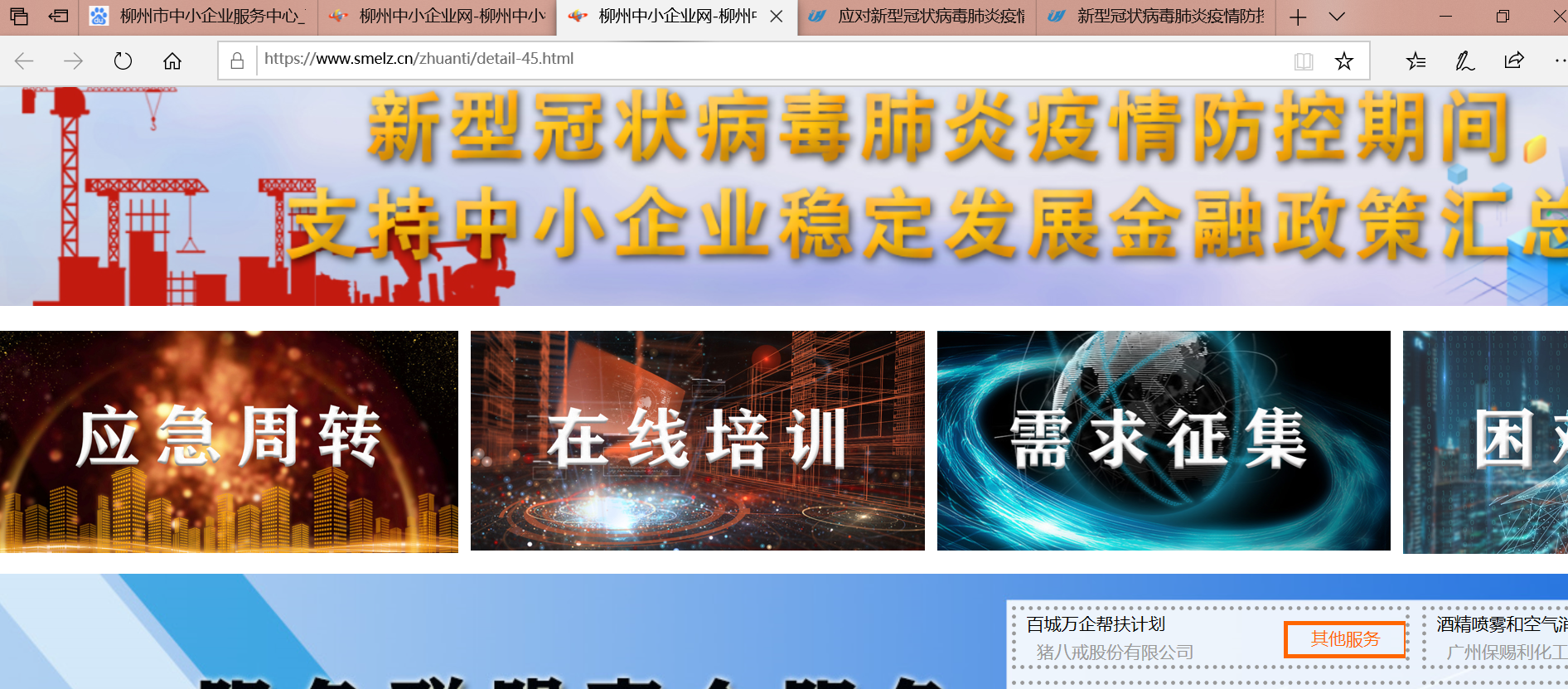 点此进入
合作金融机构名单
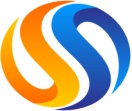 柳州市区农村信用合作联社
银行模式
中国银行
柳州银行
广西柳州中小企业融资担保有限公司
担保模式
柳州东城中小企业融资担保有限公司
柳州市小微企业融资担保有限公司
合作金融机构联系方式
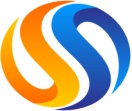 合作商业银行
柳州市区农村信用合作联社
联系电话：3610247
 
中国银行柳州分行
联系电话：3881916
 
柳州银行
联系电话：2861764
合作担保机构：
广西柳州中小企业融资担保有限公司
联系电话：2868281
 
柳州市小微企业融资担保有限公司
联系电话：2868030
 
柳州东城企业融资担保有限公司
联系电话：3266996
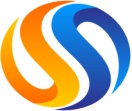 政府助手、企业帮手、机构旗手、政策推手、服务能手、研究高手—柳州市中小企业服务中心
柳州市中小企业服务中心
促进科  电话：2830598
联系人：李振辉、覃淑琛、徐晶、陈震林、梁凤兰

官方网站：
柳州中小企业网 https://www.smelz.com.cn
柳创汇云平台 https://www.smelz.cn/

微信公众号：
SMELZ2014
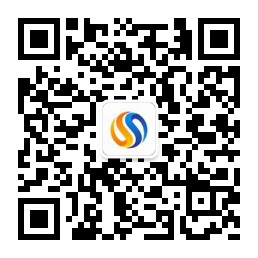